Test DE CALCUL mental
Attention : vous avez droit entre 25 et 35
 secondes suivant les calculs
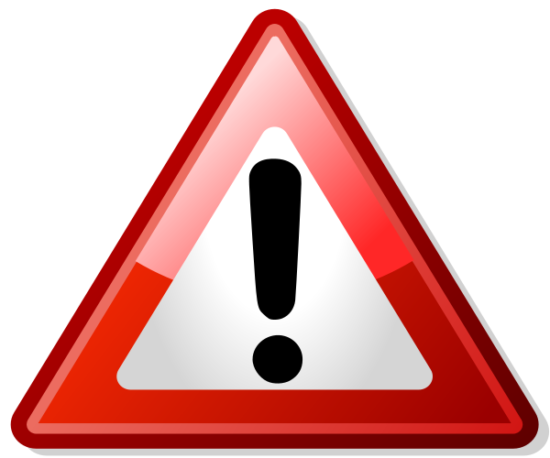 Calcul 1
Calculer
( 25) × 0,84 × ( 4)
cAlcul 2
Développer 
(7x  3)²
CALCUL 3
Factoriser
25x²  49
Calcul 4
 2 est-il solution de l’équation
 2x² + 3x = 7x  ?
Calcul 5
Résoudre l’équation
5x – 9 = 26
Calcul 6
a et b sont des nombres relatifs. 
Que dit le programme ?
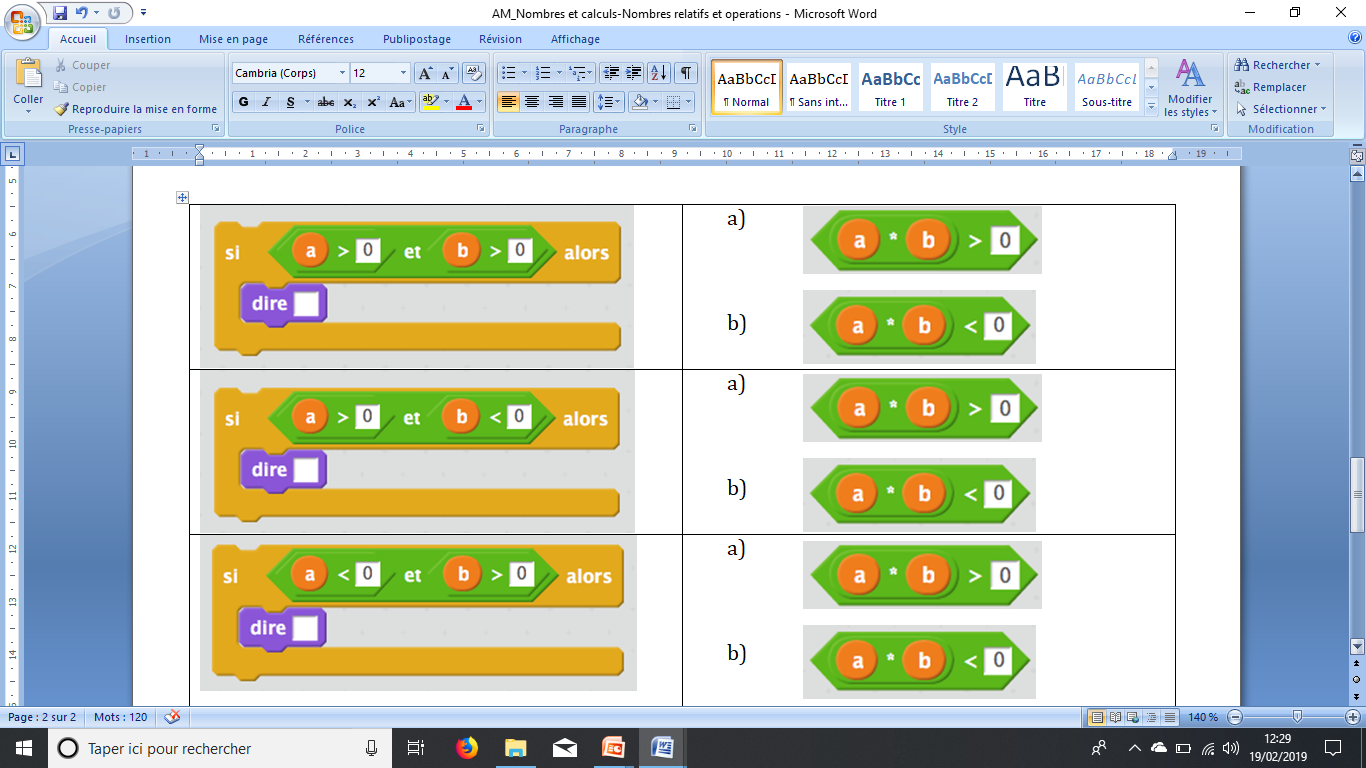 Calcul 7
a et b sont des nombres relatifs. 
Que dit le programme ?
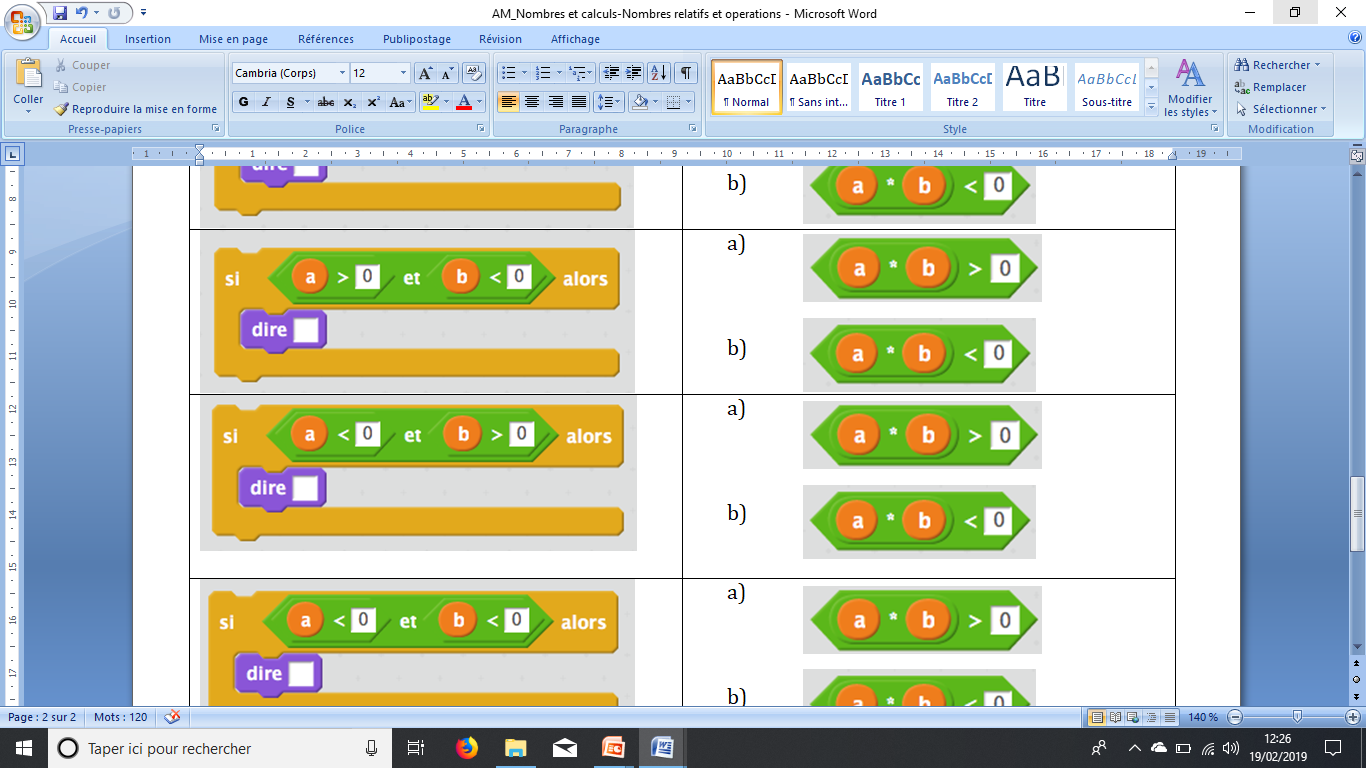 Calcul 8
x étant le nombre de départ, exprimer en fonction de x l’expression donnée par ce programme :
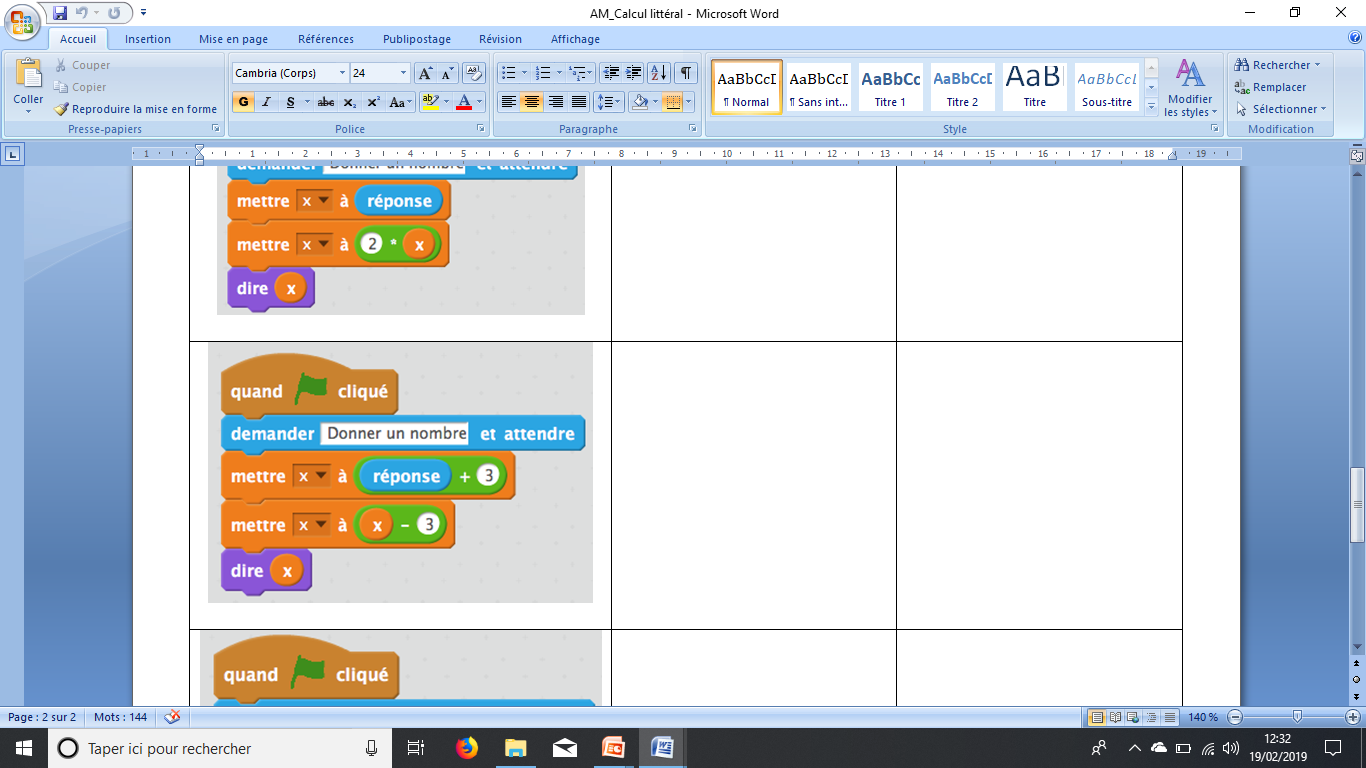 Calcul 9
Mettre sous forme irréductible
Calcul 10
A 30 km/h, combien fait-on de km en 20 min ?
FIN DU TEST